Machine learningCS 229 / stats 229
Meet the team
Instructor: 			Anand Avati
Course Coordinator:	Amelie Byun
Course Advisor:		Swati Dube Batra
Head TA:			Taide Ding
TA:				Hao Sheng
TA:				Fereshte Khani
TA:				Kelly Shen
TA:				Will Deaderick
Goals
By the end of the course,
Be an expert in ML (understand the internals of ML algorithms)
Be able to build ML applications (know which algorithms to use when)
Be able to start ML research (read research papers)
Prerequisites
Basic computer science principles
Big-O notation
Comfortably write non-trivial code in Python/numpy
Probability (CS 109, STATS 116 etc.)
Random Variables
Expectations
Distributions
Linear Algebra & Multivariate/Matrix Calculus (MATH 51, etc.)
Gradients and Hessians
Eigenvalue/vector

Check your background with Homework 0!
Honor code
Form study groups (strongly encouraged!)
Homework can be submitted in pairs. One pair cannot submit more than one HW.
It is an honor code violation to intentionally refer to a previous year's assignments (either writeup or code).
Course structure
Summer version:
7.5 weeks (instead of usual 10-11 weeks)
No project
Grading: 3 HWs at  60% (3 x 20%),  Final exam at 40%
Healthy mix of math and Python coding
More topics and math in lieu of final project
Summer 2020 version: Re-stream lecture videos from Summer 2019.
Videos released in weekly batches (2-4 per week), on the Friday of prev week.
Instructor OH: weekly
Logistics
Course website (calendar, syllabus, notes) - http://cs229.stanford.edu
Lectures on Canvas / Course Videos
Piazza
Gradescope
Office Hours (Zoom link and Password, Queuestatus)
What to expect
Can be a challenging course, requires commitment!






But it’s doable, and the teaching staff is here to help!
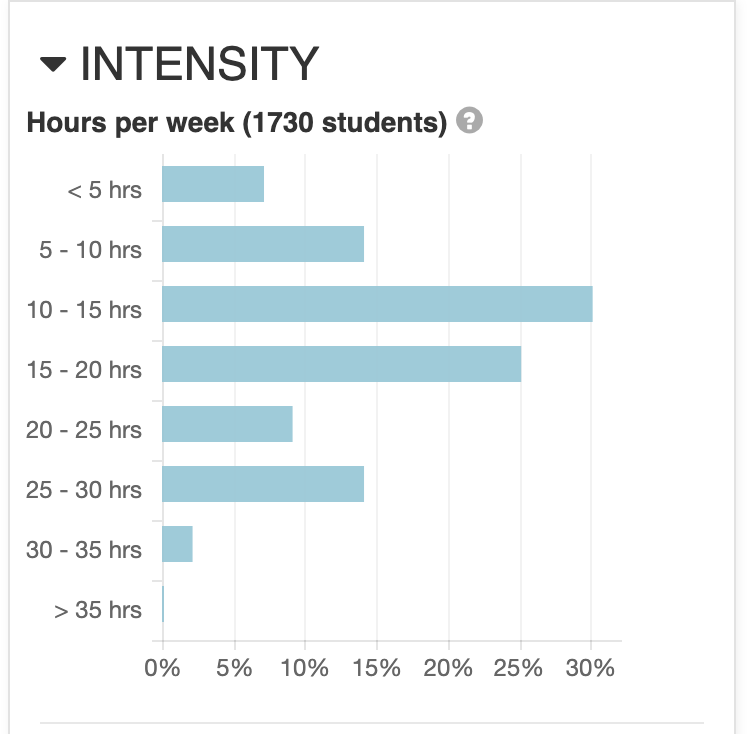 What is ml?
Term “Machine Learning” coined by Arthur Samuel in 1959.
Samuel Checkers-playing Program


Common definition (by Tom Mitchell): 
Machine Learning is the study of computer algorithms that improve automatically through experience


Subfield of Artificial Intelligence (AI)
The hottest subfield - reinvigorated interest in AI due to deep learning!
Recent progress
Computer Vision / Image Recognition
ImageNet
Convolutional Neural Networks
Autonomous driving
Speech Recognition
Voice assistants
Language Translation
Google Translate
Unsupervised Translation
Game Playing / Deep Reinforcement Learning
ATARI
AlphaGo
Course Preview
Preview - Supervised
PREVIEW – UNSUPERVISED (ICA)
Mixed
Separated
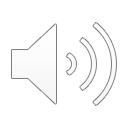 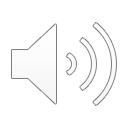 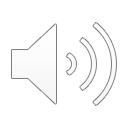 PREVIEW – UNSUPERVISED (ICA - II)
Mixed
Separated
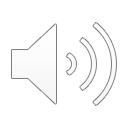 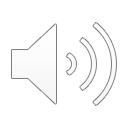 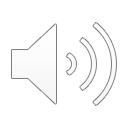 PREVIEW – REINFORCEMENT LEARNING
Good luck!